Модуль ІІІ

ПСИХОЛОГІЧНІ ЗАСАДИ ПРОФІЛАКТИКИ
ПРОФЕСІЙНОГО ВИГОРЯННЯ СУДДІВ
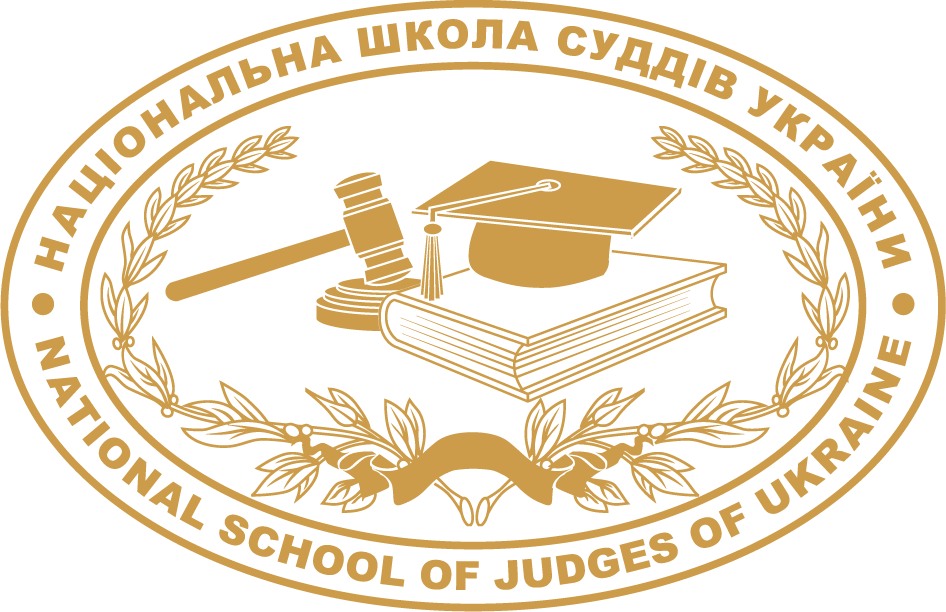 Як ви особисто розумієте поняття «Професійне вигорання»? 
Які основні ознаки професійного вигорання?
Із чим у вас асоціюється це поняття? 
Ознаки тих відчуттів, з яким ви пов’язуєте це поняття?
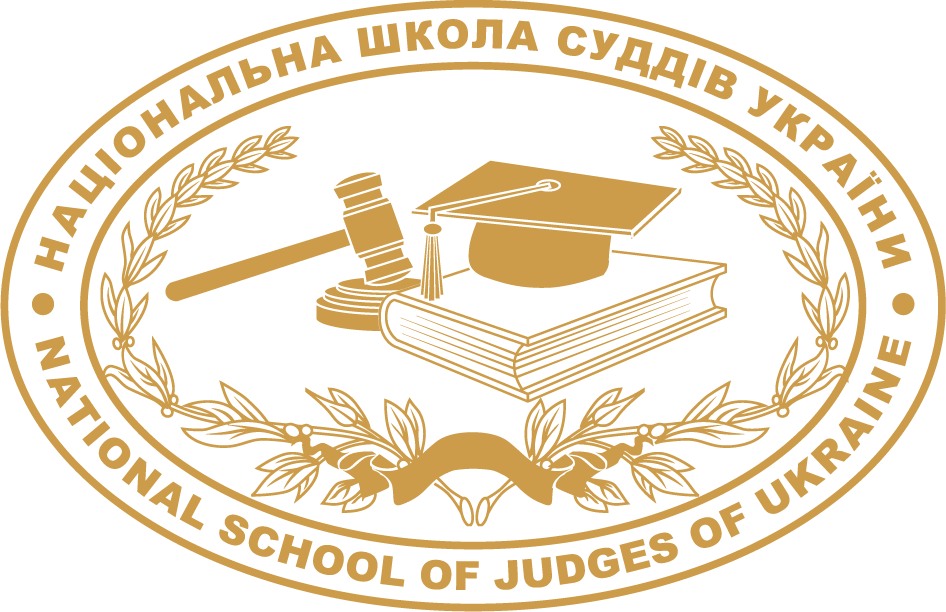 МІНІ-ЛЕКЦІЯ «Психологічні засади профілактики професійного вигоряння суддів»

«Людина не обирає свою хворобу, але вона обирає стрес 
 і саме стрес обирає хворобу» Ірвін Ялом
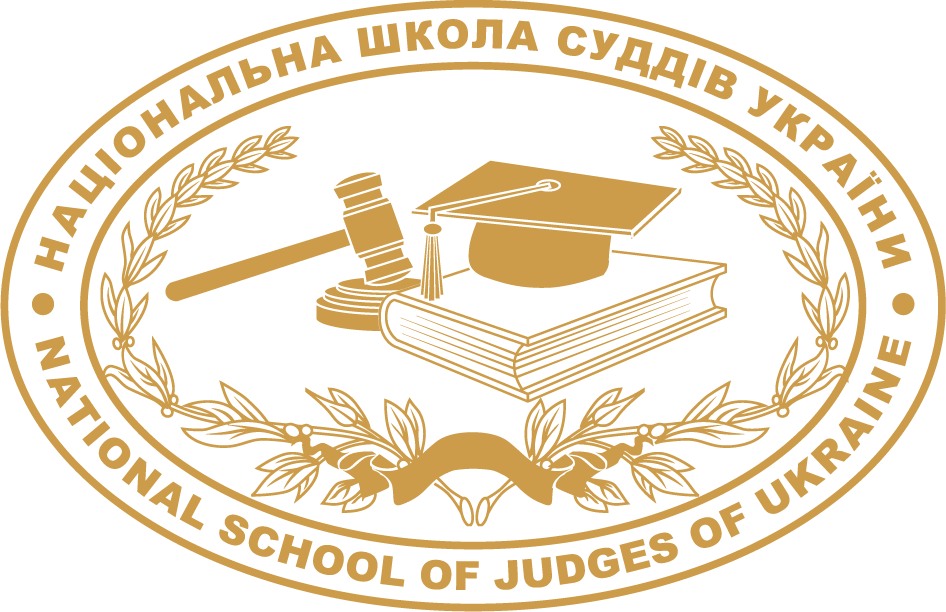 Термін «ВИГОРАННЯ» (burn-out)   введений в психологію у 1974 р. американським психіатромГербертом Фрейденбергом Іноді його перекладають як: «Професійне вигорання», «Емоційне вигорання»
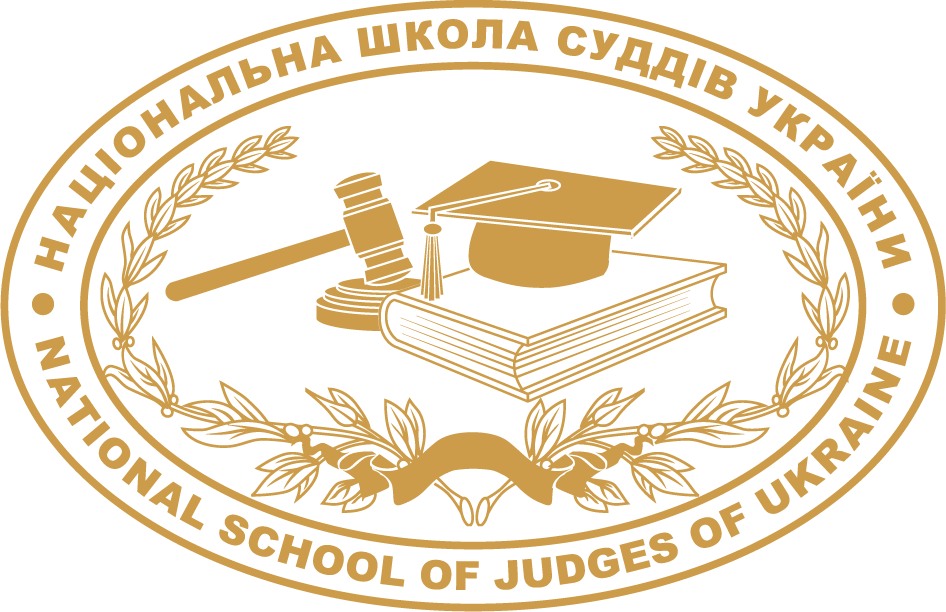 СИНДРОМ «ПРОФЕСІЙНОГО  ВИГОРАННЯ» ПОВ’ЯЗАНИЙ З ВПЛИВОМ НЕКЕРОВАНОГО ДОВГОТРИВАЛОГО СТРЕСУ, ЩО ОБУМОВЛЕНИЙ ПРОФЕСІЙНОЮ ДІЯЛЬНІСТЮ
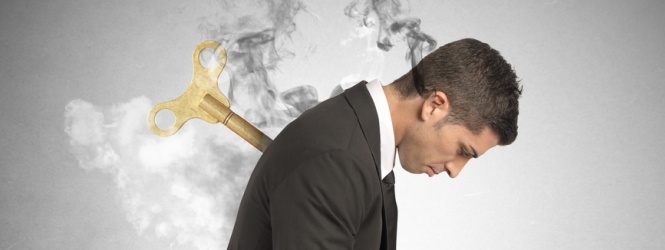 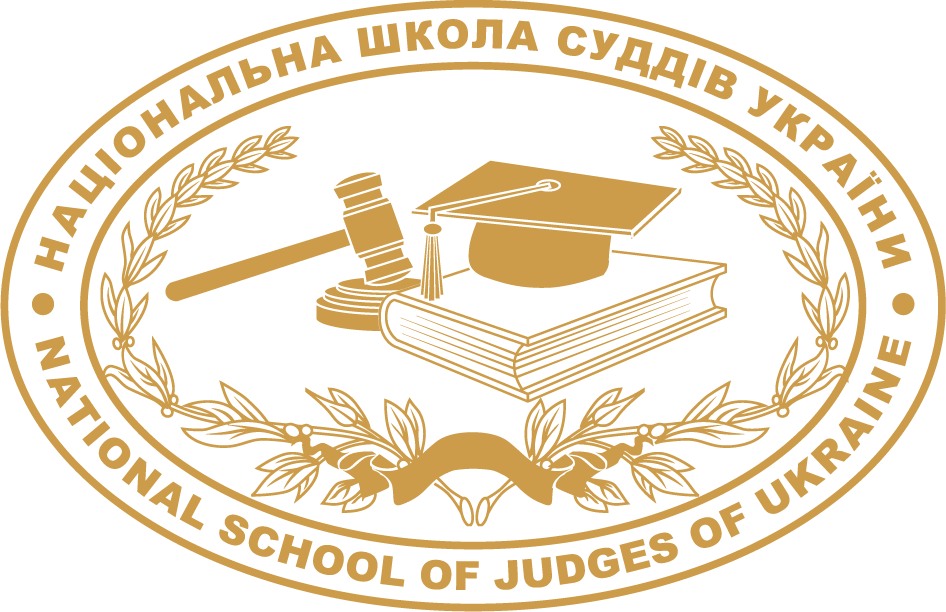 НЕБЕЗПЕКА ХРОНІЧНОГО СТРЕСУ
СТРЕС СТАЄ НЕБЕЗПЕЧНИМ, КОЛИ ВПЛИВ ФАКТОРІВ (ТИСК) НА НАС ПЕРЕВИЩУЄ НАШУ ЗДАТНІСТЬ ВПОРАТИСЯ З НИМ
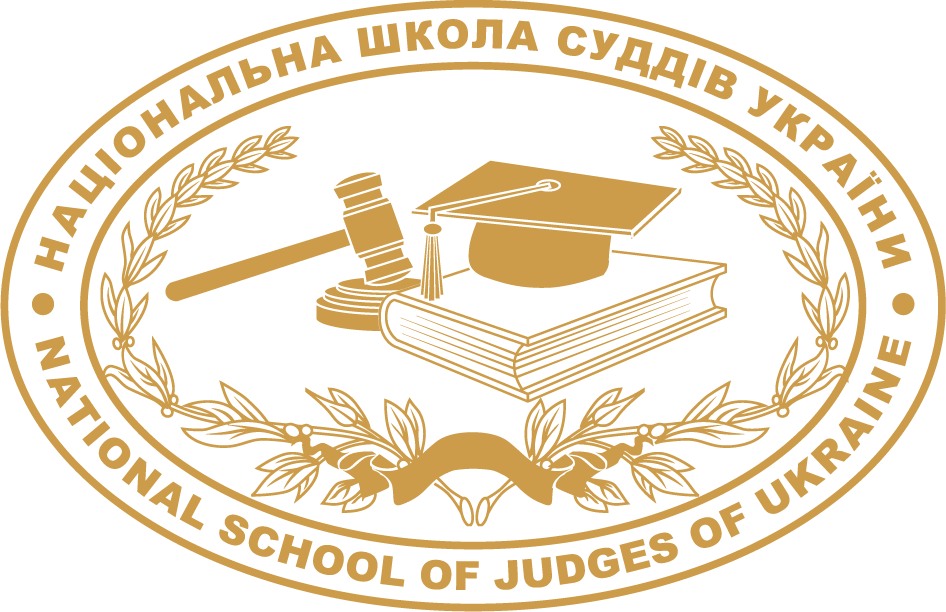 ТРІАДА, що визначає “СПВ”:
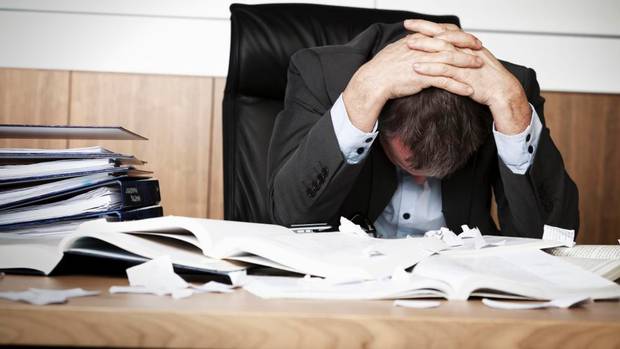 Емоційна виснаженість

Деперсоналізація (дегуманізація)

Редукція професійних досягнень
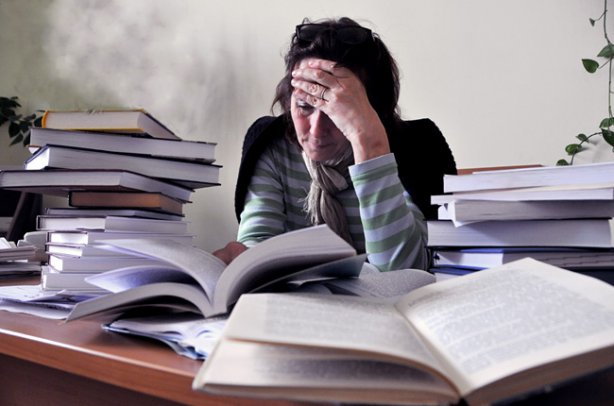 [Speaker Notes: Визначальні ОЗНАКИ «СПВ» залишилися такими ж, якими їх описав американський психіатр (доктор Фрейденбергер):

1). Відчуття спустошеності і втоми, викликане власною роботою. 
2). Цинічне відношення до роботи та до її об'єктів. Зокрема, в соціальній сфері при деперсоналізації виникає байдуже, негуманне, цинічне відношення до людей, з якими працюють.
3). Виникнення у працівників почуття некомпетентності в своїй професійній сфері, усвідомлення неуспішності в ній.

Таким чином, «ПРОФЕСІЙНЕ ВИГОРАННЯ» зумовлює деформацію особистості професіонала.]
ТРИ СТАДІЇ СТРЕСУ
ТРИВОЖНОСТІ
ОПІРНОСТІ
ВИСНАЖЕННЯ
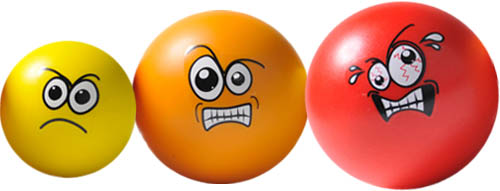 [Speaker Notes: ТРИВОЖНОСТІ: Пришвидшення пульсу та дихання, напруга у м’язах - організм готується до стресової
ситуації.
ОПІРНОСТІ: Підвищується стійкість та протидія організму до стресорів. Якщо дія стресору на цій стадії
припиняється або слабшає, зміни, які він викликав, поступово нормалізуються.
ВИСНАЖЕННЯ: Якщо вплив патогенного фактору не припиняється, він продовжує бути надто сильним 
тривалим, розвивається стійке виснаження. Знову з'являються реакції тривожності. Ці процеси є
необоротними і закінчуються загибеллю організму.]
ОСОБИСТІСНІ ФАКТОРИ
Надмірно відповідальні та орієнтовані на результат;
Націлені на успіх та власну взірцевість;
Розраховують лише на себе;
Прагнуть контролювати ситуацію;
Мають високі очікування;
 Підвищена вразливість і чутливість
Емоційна ригідність, інтровертованість
 Захопленість (увлекаемость), ідеалізування, фанатичність
	Морально-етичні дефекти та внутрішньо психологічні конфлікти
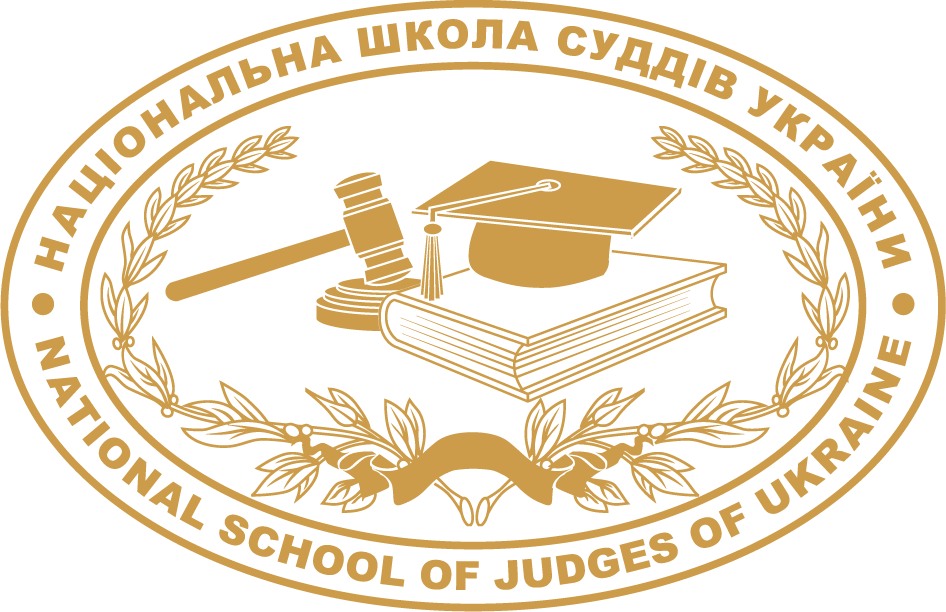 Наш мозок викидає гормони стресу на будь-які подразники, що загрожують нашому спокою
При цьому йому зовсім байдуже, реальні вони чи вигадані
На надуману проблему організм відреагує, як на справжню
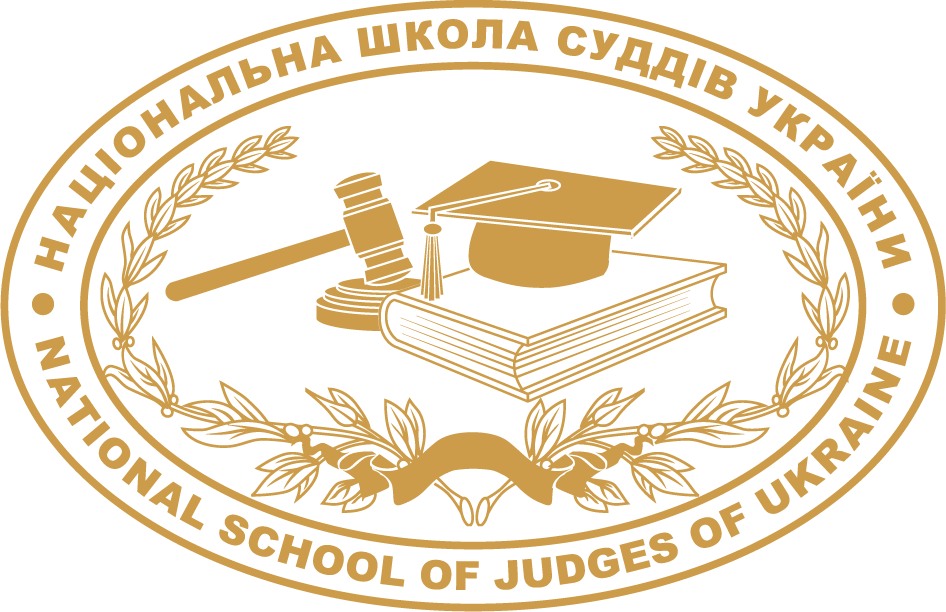 «СТРЕС – це не те, що з вами трапилось, а те, як ви це сприймаєте»  Сельє Г
Шляхи запобіганню СПВ
Навчіться управляти своїм часом та планувати.
Визнайте і прийміть обмеження.
Будьте позитивними.
Навчіться знімати емоційну напругу.
Навчіться розпізнавати стрес.
[Speaker Notes: Проаналізуємо результати проведеної вправи щодо шляхів запобігання, що запропоновані вами. Наскільки вони співпадають з наступним?

− Навчіться управляти своїм часом. Визначіть основні цілі та завдання. Співвіднесіть результати виконання з можливостями їх реалізації. Складіть розклад виконання справ. Навчіться говорити «Ні». Делегуйте свої повноваження.
− Учіться планувати. Заздалегідь програвайте в уяві різні варіанти поведінки.
− Навчіться знімати емоційну напругу. «Тіло не боліє окремо від душі» (Сократ). Якщо ми  навчимося управляти своїми емоціями, то станемо більш здоровими. Найбільш ефективним методом є аутотренінг та медитація.
− Визнайте і прийміть обмеження. Не ставте перед собою абсолютно неосяжні цілі. «Світ подібний до театру. Щоб грати в театрі з успіхом і похвалою, беруть ролі за здібностями» (Г. Сковорода).
− Будьте позитивним. Зосередьтеся на позитивних якостях оточуючих. «Світ належить оптимістам. Песимістам – стан душі» (Ф. Гізе). Учіться терпіти і прощати.
Навчіться розпізнавати стрес. 
Назвіть 5 найбільш важливих джерел стресу. Яка ваша реакція на них. Як можна знизити вплив стресорів? Які стресори є рутинними для вас? Які стресори виникають найчастіше у вашому житті? Чи хочете ви й надалі відчувати вплив стресорів? Яких стресорів ви можете уникнути і яким чином? Як ваш організм реагує на стресори? Які ви використовуєте прийоми подолання стресу?]
ШЛЯХИ ГАРМОНІЗАЦІЇ
Вплив на фізичне тіло – фізіологічний рівень регуляції психофізичного стану
Вплив на емоційний стан – емоційно-вольова регуляція психофізичного стану
Вплив на думки, зміна світогляду – ціннісно-смисловий рівень регуляції психофізичного стану
[Speaker Notes: Людина є цілісною біоенергоінформаційною системою, тому вплив на будь-яку з цих складових позначається і на інших]